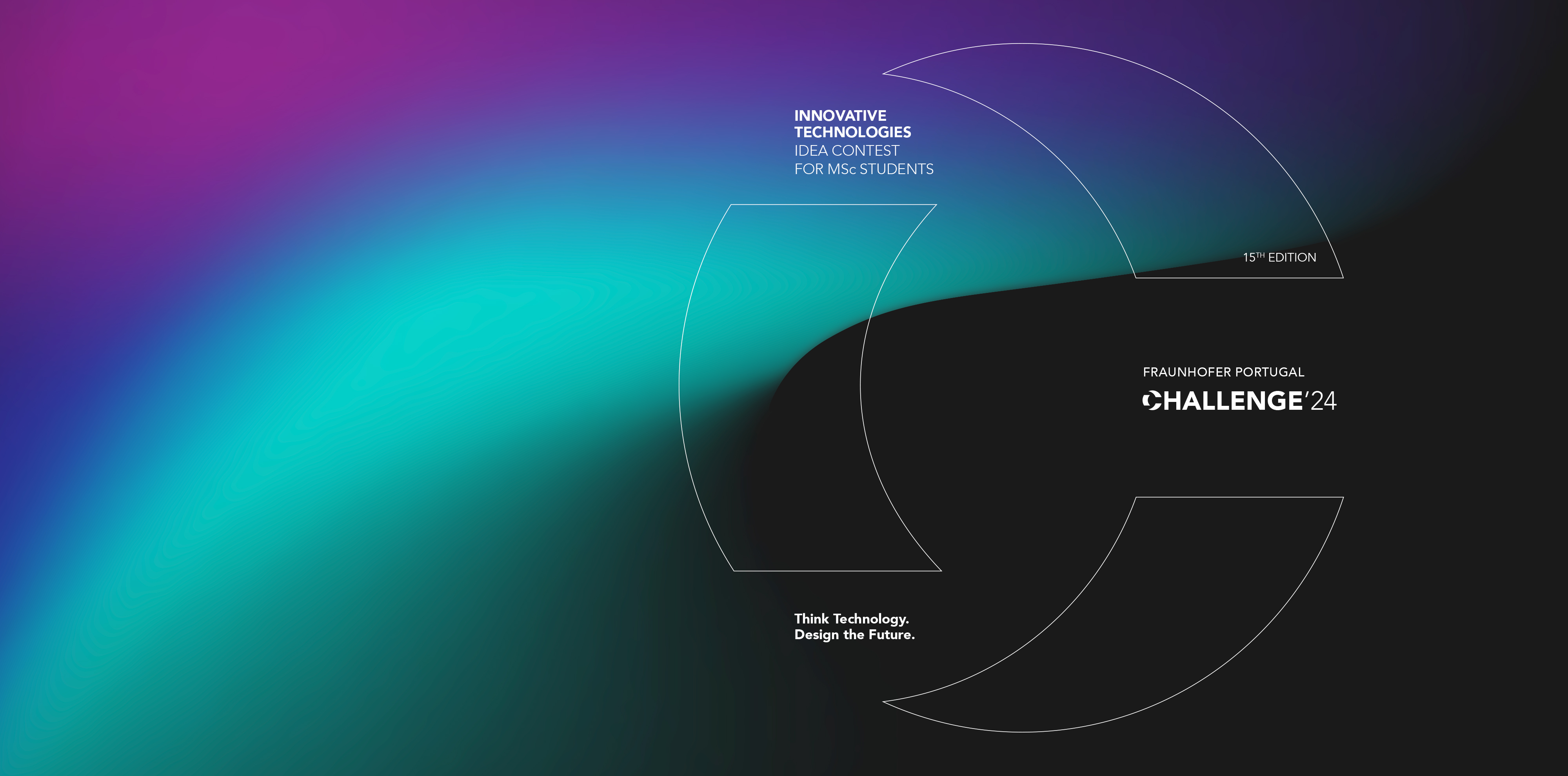 Submitted Idea:
Name/Title


Participant Name:
Name

Academic Institution:
Institution

Master Course:
Course
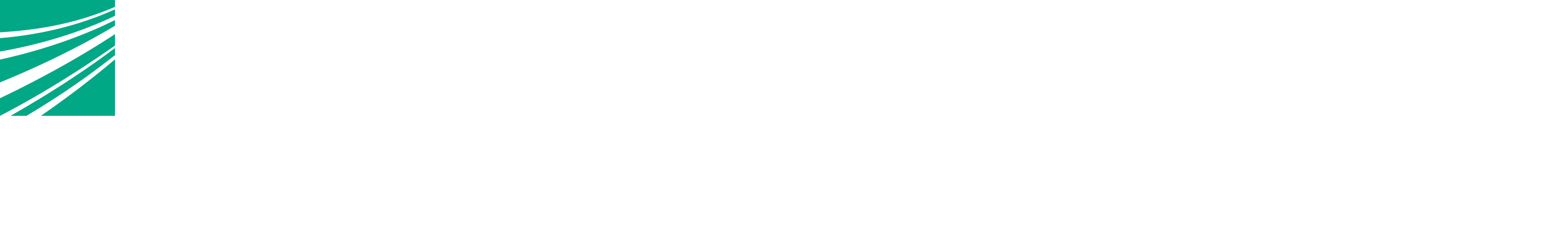 In what does your idea consist of?
Page 2
How is your idea aligned with the FhP-AICOS’ scientific themes?
Page 3
How is your idea going to change the world?
Page 4